Leonel Martinez
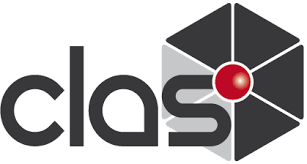 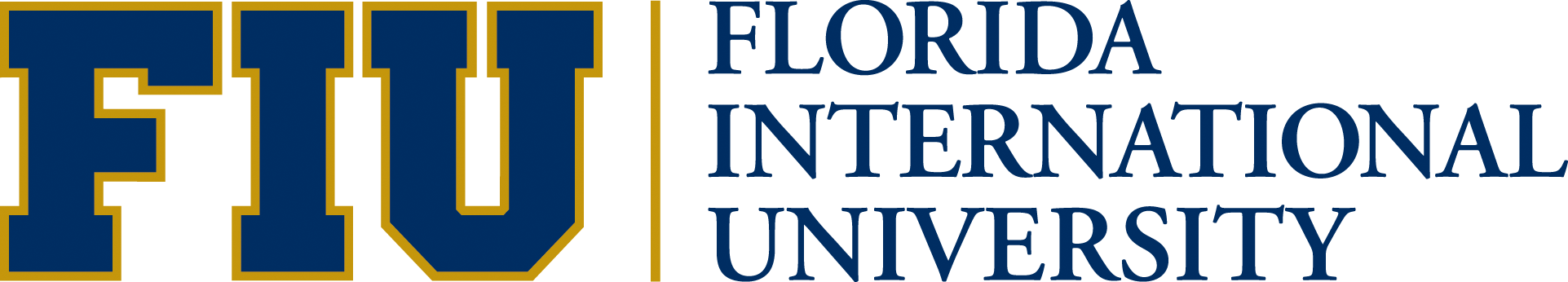 Supported by: DE-SC0013620
CLEO
Near Mass Enhancement
BES
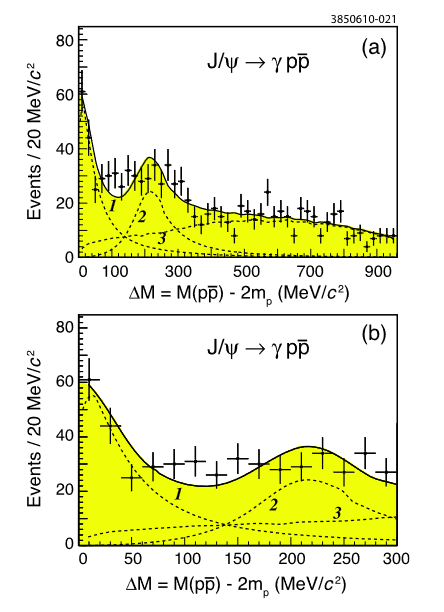 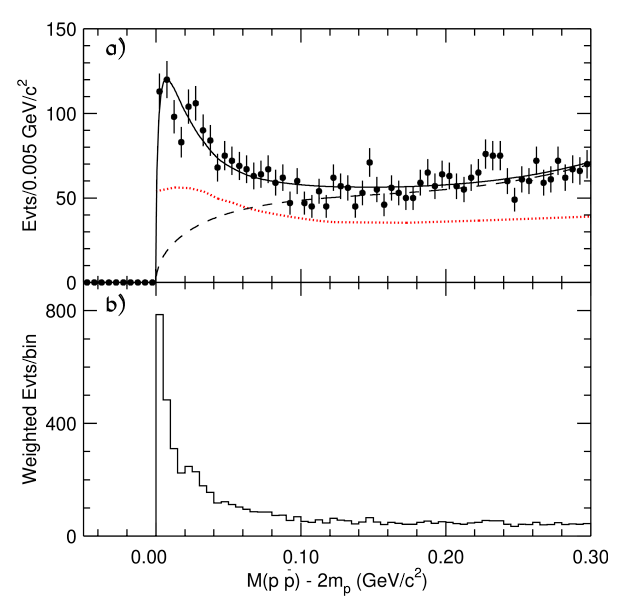 J Z Bai et al. 2003 Phys. Rev. Lett. 91 022001
J. P. Alexander et al. Phys. Rev. D 82, 092002
2
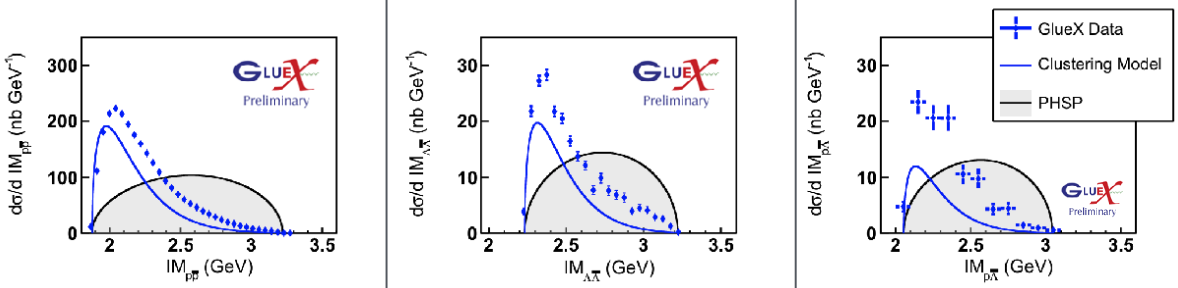 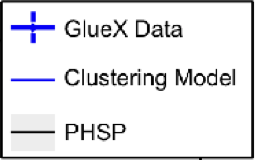 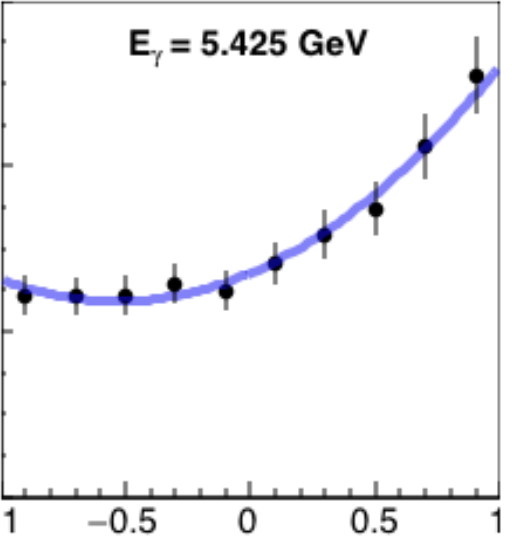 CLAS
Measured differential cross sections
Angular distribution
Invariant Mass 
Combinatorial background from two final state protons
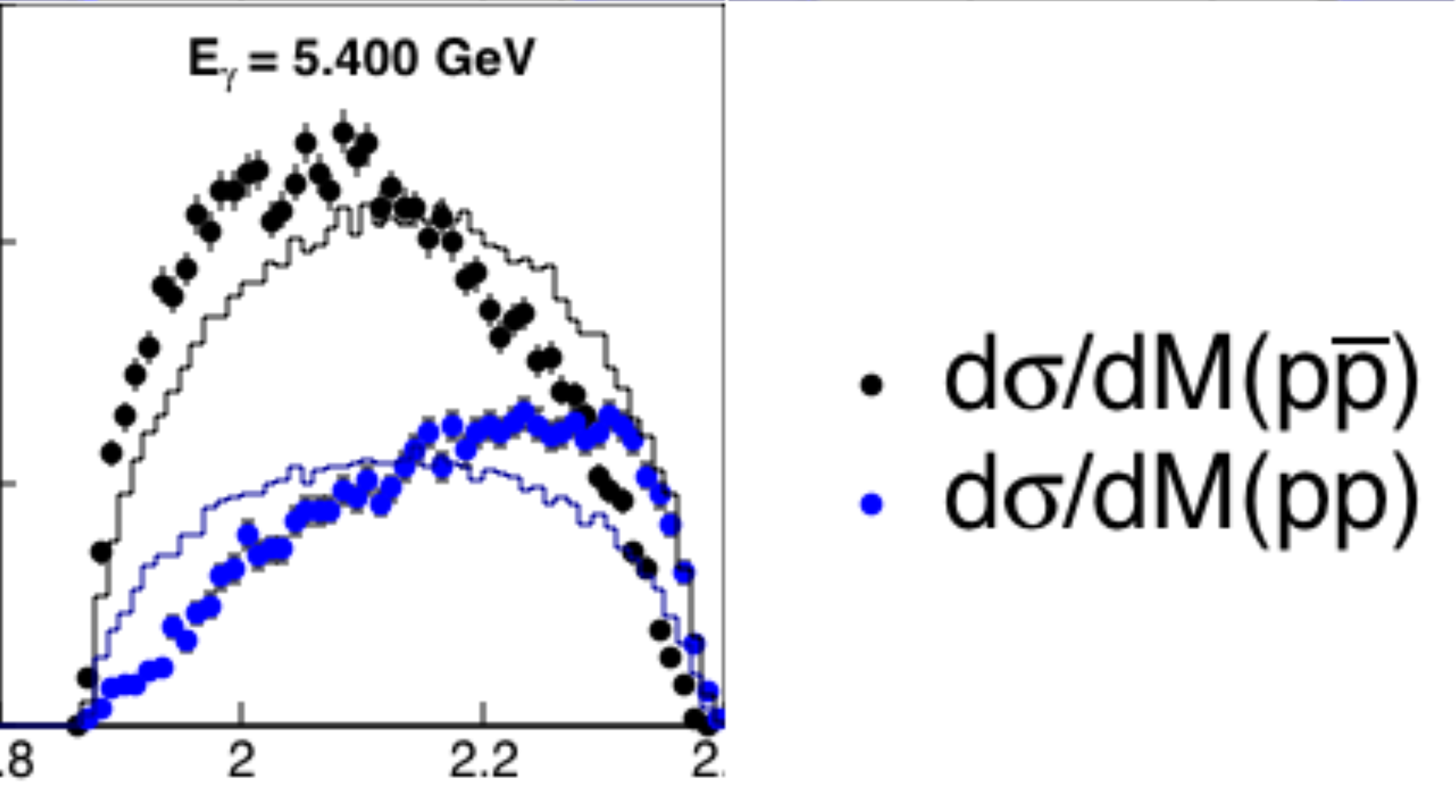 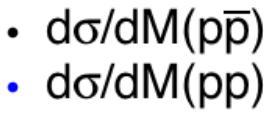 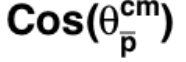 3
CLAS12 RGA: Spring 2019 in-bending Pass 2
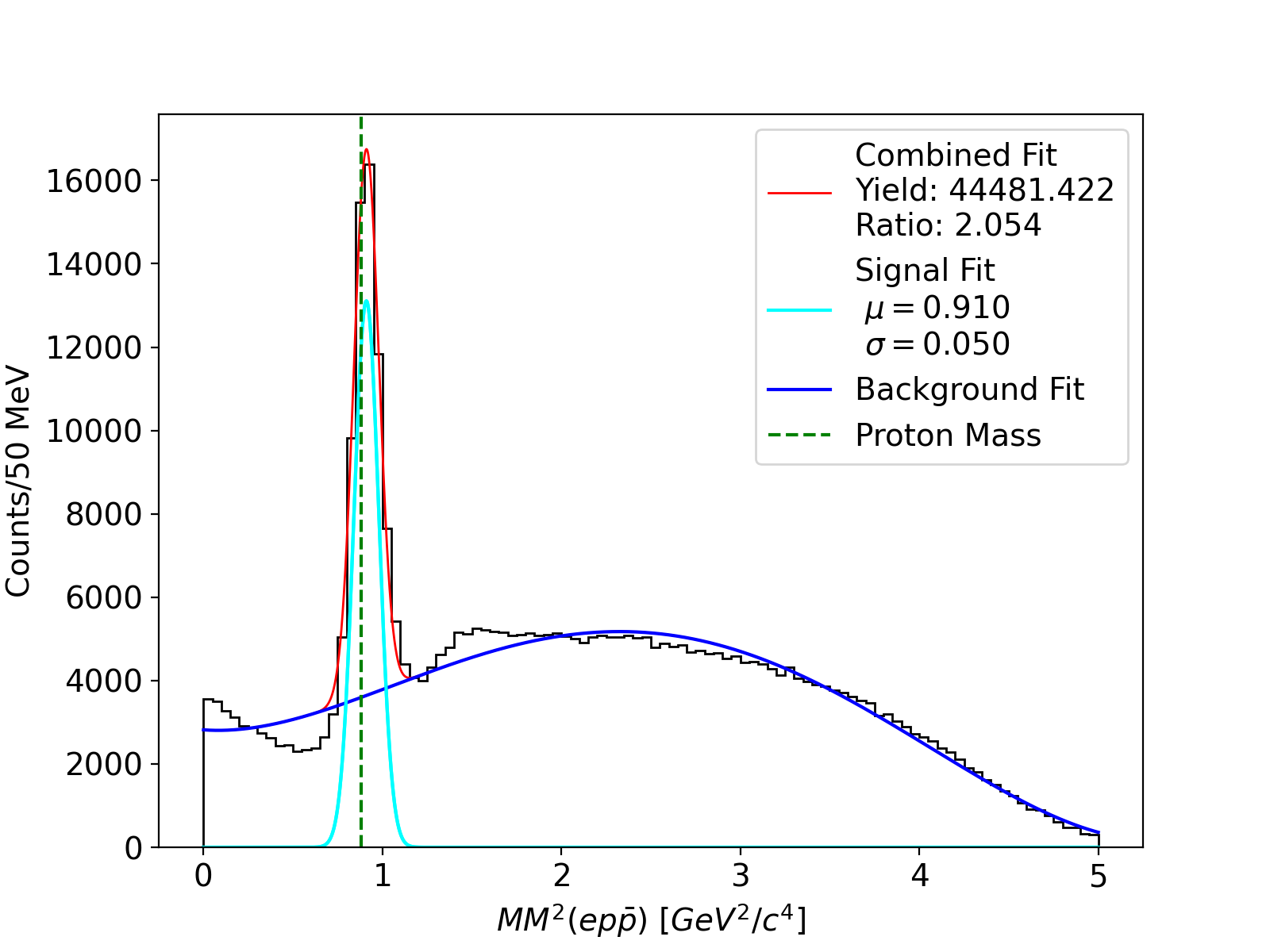 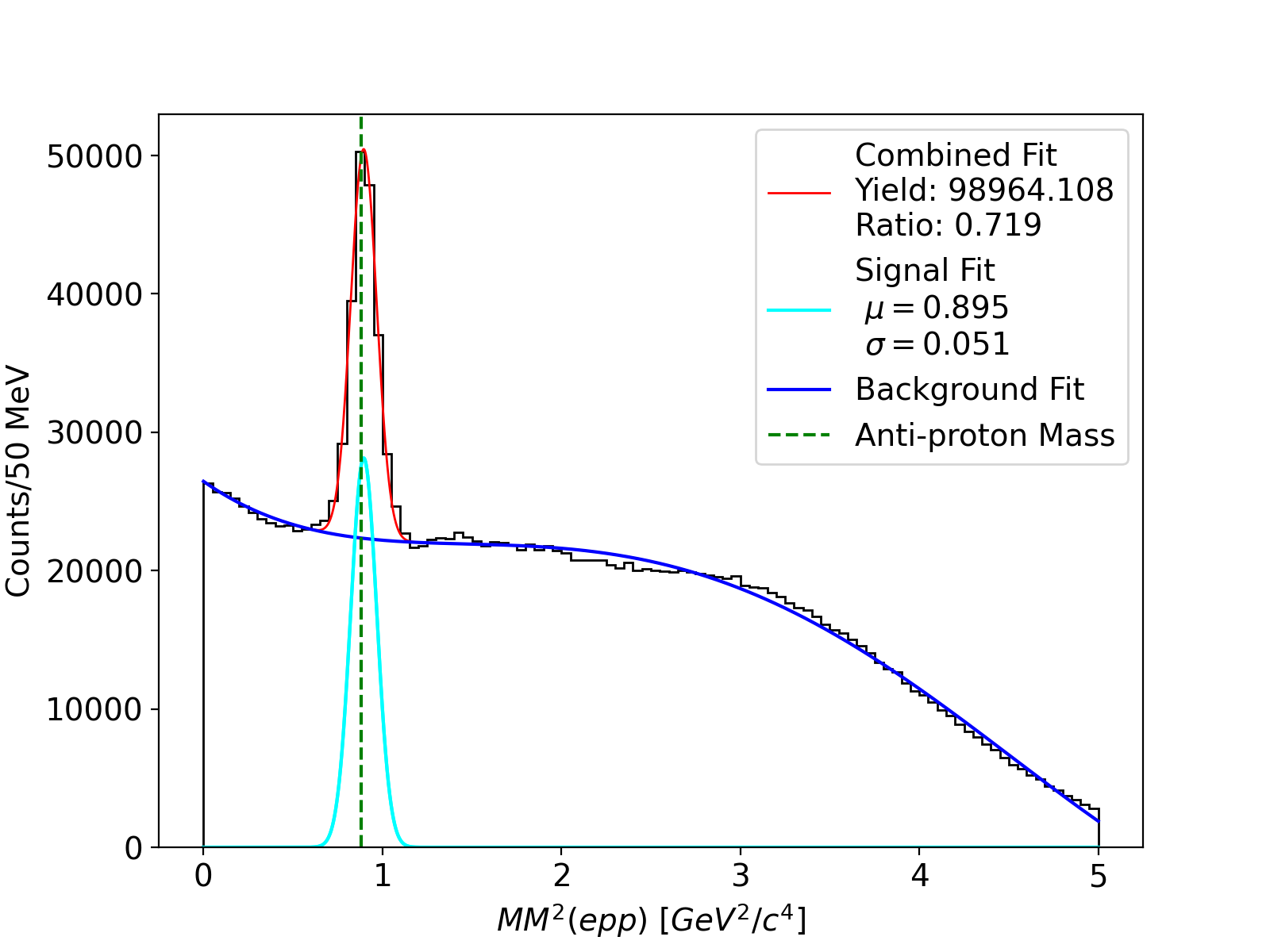 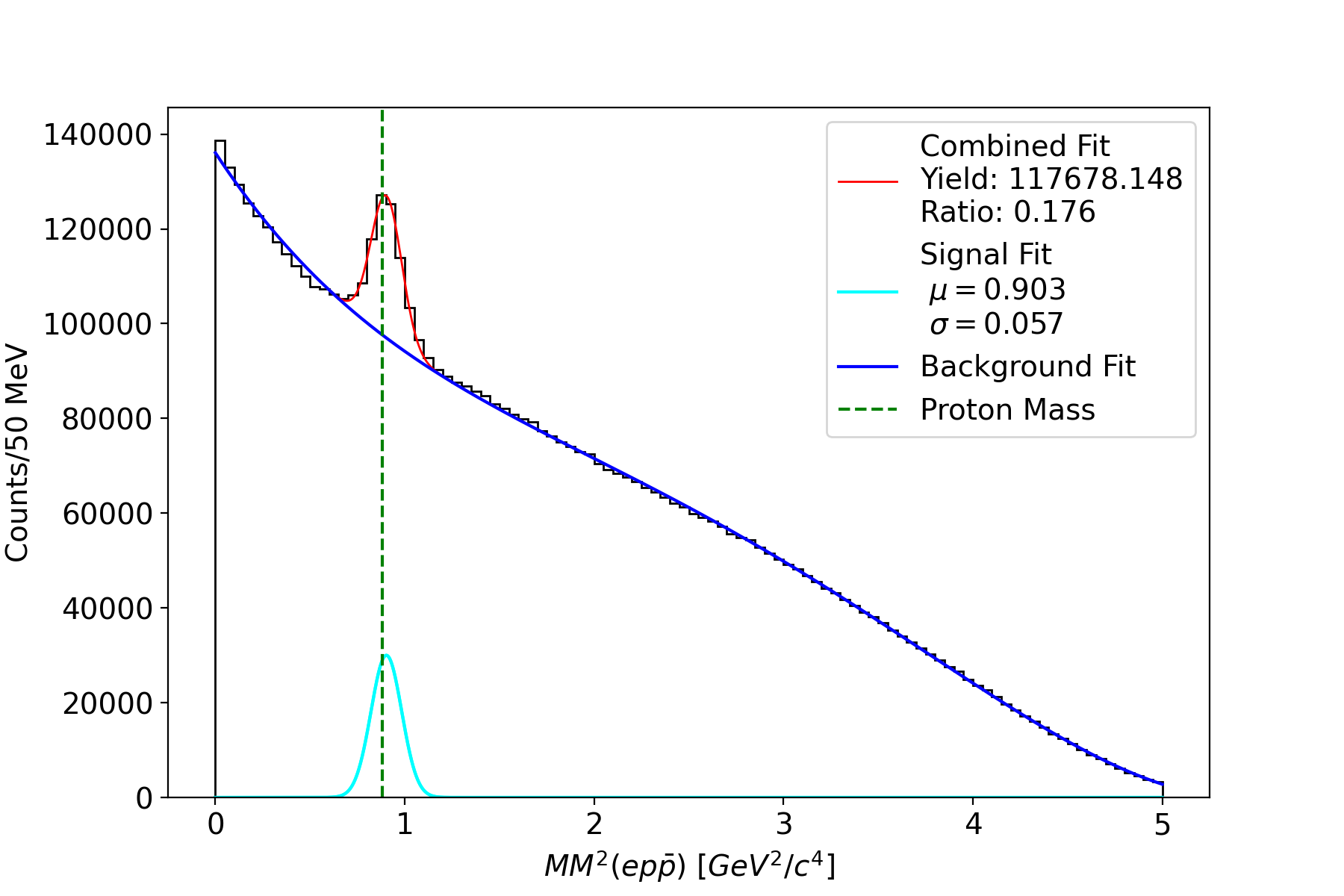 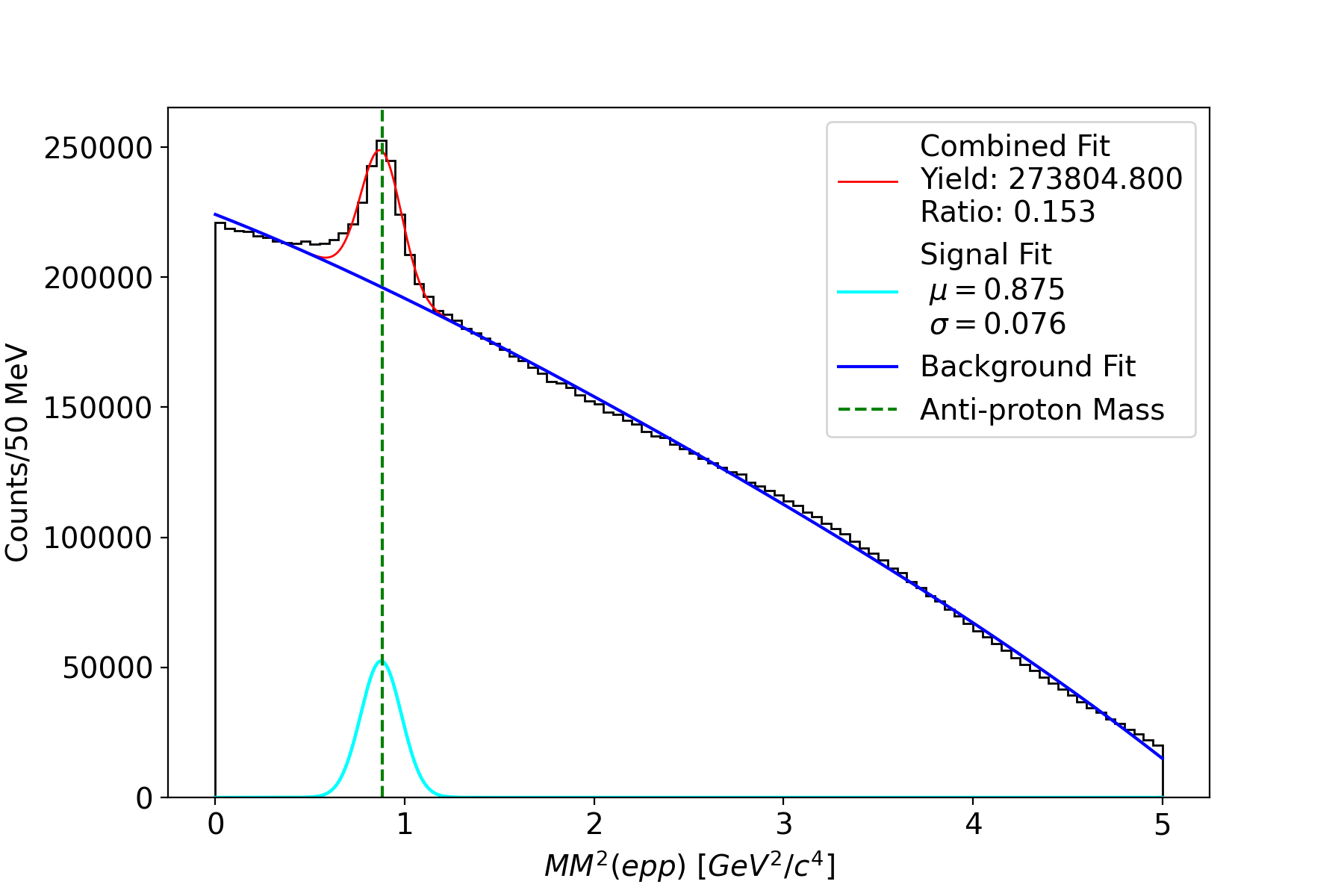 4
Future Work
Supported by: DE-SC0013620, This work was supported by the US Department of Energy Office of Science, Office of Nuclear Physics, under contract no. DE-SC0013620.
5